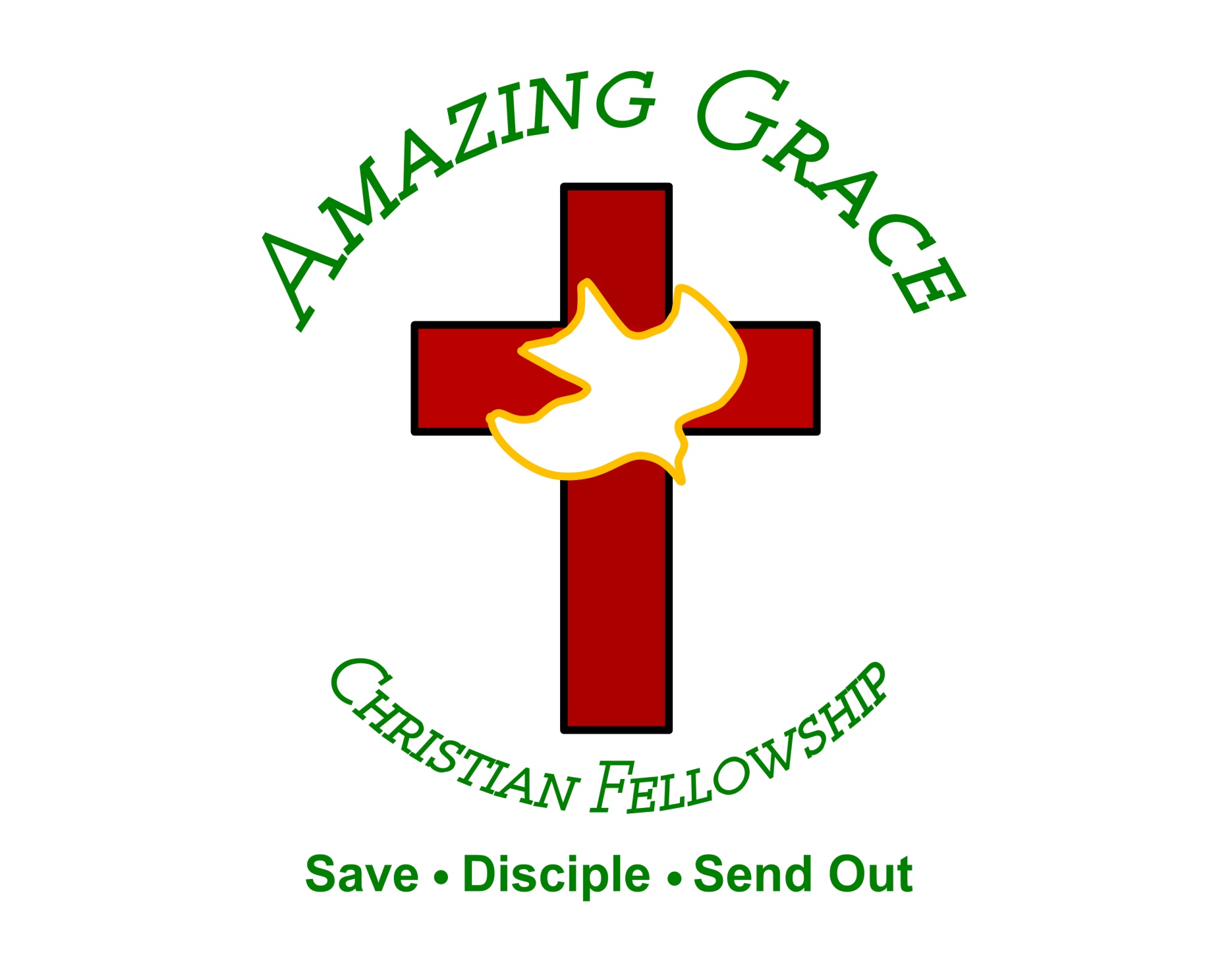 All My Fountain
(Chris Tomlin)
This dry and desert land I tell myself keep walking on
Hear something up ahead Water falling like a song
An everlasting stream You're river carries me home
Let it flow, let it flow All my fountains A flood for my
Soul A well that never will run dry I've rambled on my own Never believing I would find An everlasting
Stream You're river carries me home Let it flow, let it flow Open the Heavens Come living water All my
fountains are in you You're strong like a river Your love is running through All my fountains are in you
Come on and rain down on us, rain down on us, Lord
Come on and rain down on us, rain down on us, Lord
Come on and rain down on us, rain down on us, Lord (we pray) Come on and rain down on us, rain down
on us, Lord Open the Heavens Come living water
All my fountains are in you You're strong like a river
Your love is running through All my fountains are in you Open the Heavens Come living water All my
fountains are in you You're strong like a river Your love is running through All my fountains are in you
All my fountains are in you
“This is Amazing Grace”
(Phil Wickham)
Who breaks the power of sin and darkness. Who’s love is mighty and so much stronger. The King of
glory ,the king above all kings. Who shakes the whole earth with holy thunder. And leaves us
in awe and wonder? The King of Glory, the King above all Kings. This is amazing grace. This is
unfailing love. That you would would take my place. That you would bear my cross. You laid down your
life. That I would be set free. Oh, Jesus I sing for all that you’ve done for me. Who brings our chaos back
into order. Who makes the orphans a son and daughter. The King of Glory, The King of Glory
into order. Who makes the orphans a son and daughter. The King of Glory, The King of Glory
Who rules the nation. With truth and justice.Shines like the sun in all of his brilliance. The King of Glory
The King above all Kings. This is Amazing Grace. This is unfailing love. That you would take my place.
That you would bear my cross. You laid down your life. That I would be set free. Oh, Jesus, I  sing for
All that you,ve done for me. Worthy is the Lamb who was slain. Worthy is the King who conquered the
grave. Worthy is the Lamb who was slain. Worthy is the King who conquered the grave. Worthy is the
Lamb who was slain. Worthy, Worthy,Worthy. This is Amazing Grace. This is unfailing love. That you
would take my place. That you would bear my cross. You laid down your life. That I would be set free
Oh, Jesus I sing for. All that you’ve done for me.
“ Canvas and the Clay” 
(Pat Barret)
In my mother’s womb. You formed me with your hands. Known and loved by you. Before I took a
Breath. When I doubt it, Lord, remind me. I’m wonderfully made. You’re an artist and a potter.
I’m the canvas and the clay. You make all things work together. For my future and for my good. You make
All things work together for your glory and for your name. There’s a healing light. Just beyond the clouds
Though I’ve walked through fire. I see it clearly now.I know nothing has been wasted. No failure or mistake
You’re an artist and a potter I’m the canvas and the clay. You make all things work together. For my
Future and for my good. You make all things work together for your glory and for your name.
For my good. For my good. And when I doubt it, Lord, remind me. I’m wonderfully made . You’re an
Artist and a potter I’m the canvas and the clay. And I know nothing has been wasted. No failure or
Mistake. You’re an artist and a potter. I’m the canvas and the clay. You make all things. Work together for
My future and for my good. You make all things. Work together for your glory. And for your name.
When I doubt it, Lord, remind me I’m wonderfully made. You’re and artist and a potter. I’m the canvas
And the clay. I know nothing has been wasted. No failure or mistake. You’re an artist and a potter. I’m
The canvas and clay. You’re an artist and a potter. I’m the canvas and the clay. You’re an artist and a
Potter I’m the canvas and the clay.
Living Hope
(Phil Whickam)
How great the chasm that lay between us How high the mountain I could not climb In desperation, I
turned to heaven And spoke your name into the night
Then through the darkness Your loving kindness
Tore through the shadows of my soul The work is ﬁnished, the end is written Jesus Christ, my living
Hope Who could imagine so great a mercy? What heart could fathom such boundless grace? The God
of ages stepped down from glory To wear my sin and bear my shame The cross has spoken, I am forgiven
The king of kings calls me His own Beautiful savior, I'm yours forever Jesus Christ, my living hope
Hallelujah, praise the one who set me free Hallelujah, death has lost its grip on me You have broken every
Chain There's salvation in your name Jesus Christ, my living hope Hallelujah, praise the one who set me
Free Hallelujah, death has lost its grip on me You have broken every chain There's salvation in your
Name Jesus Christ, my living hope Then came the morning that sealed the promise Your buried body
began to breathe Out of the silence, the roaring lion
Declared the grave has no claim on me Then came
the morning that sealed the promise Your buried body began to breathe Out of the silence, the roaring
Lion Declared the grave has no claim on me Jesus, yours is the victory, whoa! Hallelujah, praise the one
who set me free Hallelujah, death has lost its grip on me You have broken every chain There's salvation in
your name Jesus Christ, my living hope Hallelujah, praise the one who set me free Hallelujah, death has
lost its grip on me You have broken every chain
There's salvation in your name Jesus Christ, my
living hope Jesus Christ, my living hope
Oh God, you are my living hope
I Have Decided to Follow Jesus
I have decided to follow Jesus; I have decided to follow Jesus; I have decided to follow Jesus; No
turning back, no turning back. 2. Tho' none go with me, I still will follow, Tho' none go with me I still will
follow, Tho' none go with me, I still will follow; No turning back, no turning back. 3. My cross I'll carry,
till I see Jesus; My cross I'll carry till I see Jesus, My cross I'll carry till I see Jesus; No turning back, No
turning back. 4. The world behind me, the cross before me, The world behind me, the cross before
me; The world behind me, the cross before me;
No turning back, no turning back.
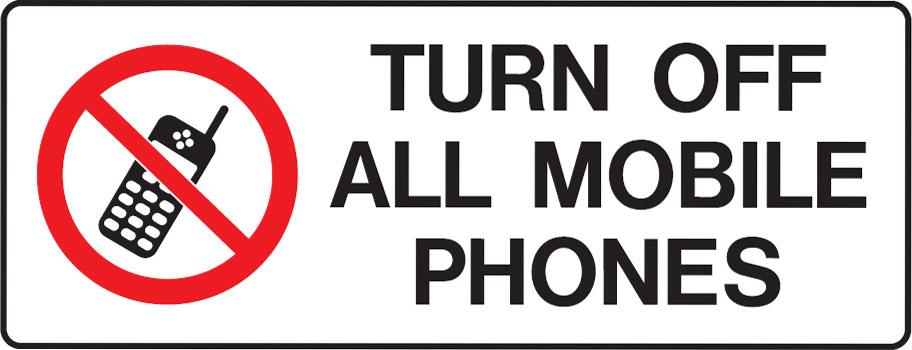 Israel The Prophetic Time Clock
by Pastor Fee Soliven
Daniel 12:1-4
Sunday Morning
March 6, 2022
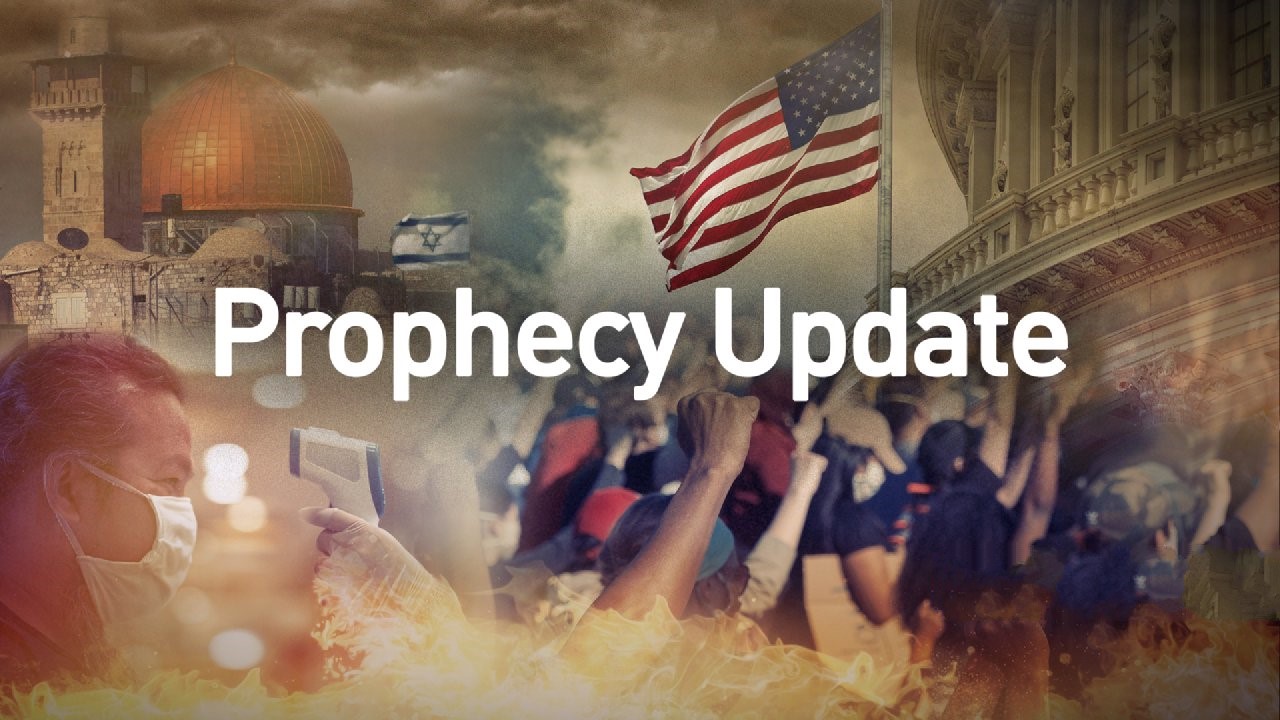 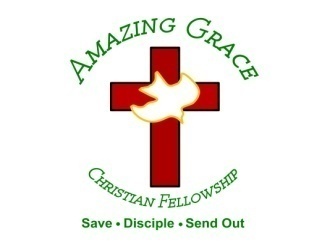 Daniel 12:1-4
1 "At that time Michael shall stand up, The great prince who stands watch over the sons of your people; And there shall be a time of trouble, Such as never was since there was a nation, Even to that time. And at that time your people shall be delivered, Every one who is found written in the book.
2 And many of those who sleep in the dust of the earth shall awake, Some to everlasting life, Some to shame and everlasting contempt. 3 Those who are wise shall shine Like the brightness of the firmament, And those who turn many to righteousness Like the stars forever and ever. 4 "But you, Daniel, shut up the words, and seal the book until the time of the end; many shall run to and fro, and knowledge shall increase."
The Scattering of the Jews
The Warning
Deuteronomy 4:22-27
 23 Take heed to yourselves, lest you forget the covenant of the LORD your God which He made with you, and make for yourselves a carved image in the form of anything which the LORD your God has forbidden you. 24 For the LORD your God is a consuming fire, a jealous God.
25 "When you beget children and grandchildren and have grown old in the land, act corruptly and make a carved image in the form of anything, and do evil in the sight of the LORD your God to provoke Him to anger,
26 I call heaven and earth to witness against you this day, that you will soon utterly perish from the land which you cross over the Jordan to possess; you will not prolong your days in it, but will be utterly destroyed. 27 And the LORD will scatter you among the peoples, and you will be left few in number among the nations where the LORD will drive you.
The First Judgment & 
Destruction of the Temple
2 Kings 25:1-3
1 Now it came to pass in the ninth year of his reign, in the tenth month, on the tenth day of the month, that Nebuchadnezzar king of Babylon and all his army came against Jerusalem and encamped against it; and they built a siege wall against it all around.
2 So the city was besieged until the eleventh year of King Zedekiah. 3 By the ninth day of the fourth month the famine had become so severe in the city that there was no food for the people of the land.
The First Scattering
Ezekiel 36:16-20
16 Moreover the word of the LORD came to me, saying: 17 "Son of man, when the house of Israel dwelt in their own land, they defiled it by their own ways and deeds; to Me their way was like the uncleanness of a woman in her customary impurity. 18 Therefore I poured out My fury on them for the blood they had shed on the land, and for their idols with which they had defiled it.
19 So I scattered them among the nations, and they were dispersed throughout the countries; I judged them according to their ways and their deeds. 20 When they came to the nations, wherever they went, they profaned My holy name--when they said of them, 'These are the people of the LORD, and yet they have gone out of His land.'
The Second Judgment & Destruction of the Temple
Luke 19:41-44
41 Now as He drew near, He saw the city and wept over it, 42 saying, "If you had known, even you, especially in this your day, the things that make for your peace! But now they are hidden from your eyes. 43 For days will come upon you when your enemies will build an embankment around you, surround you and close you in on every side,
44 and level you, and your children within you, to the ground; and they will not leave in you one stone upon another, because you did not know the time of your visitation."
The Second Scattering
Luke 21:20-24
20 "But when you see Jerusalem surrounded by armies, then know that its desolation is near. 21 Then let those in Judea flee to the mountains, let those who are in the midst of her depart, and let not those who are in the country enter her. 22 For these are the days of vengeance, that all things which are written may be fulfilled.
23 But woe to those who are pregnant and to those who are nursing babies in those days! For there will be great distress in the land and wrath upon this people. 24 And they will fall by the edge of the sword, and be led away captive into all nations. And Jerusalem will be trampled by Gentiles until the times of the Gentiles are fulfilled.
The Jews are Regathered to Israel
Ezekiel 20:41-43
41 I will accept you as a sweet aroma when I bring you out from the peoples and gather you out of the countries where you have been scattered; and I will be hallowed in you before the Gentiles. 42 Then you shall know that I am the LORD, when I bring you into the land of Israel, into the country for which I lifted My hand in an oath to give to your fathers.
43 And there you shall remember your ways and all your doings with which you were defiled; and you shall loathe yourselves in your own sight because of all the evils that you have committed.
Jeremiah 16:14-17
14 "Therefore behold, the days are coming," says the LORD, "that it shall no more be said, 'The LORD lives who brought up the children of Israel from the land of Egypt,' 15 "but, 'The LORD lives who brought up the children of Israel from the land of the north and from all the lands where He had driven them.' For I will bring them back into their land which I gave to their fathers.
16 "Behold, I will send for many fishermen," says the LORD, "and they shall fish them; and afterward I will send for many hunters, and they shall hunt them from every mountain and every hill, and out of the holes of the rocks. 17 For My eyes are on all their ways; they are not hidden from My face, nor is their iniquity hidden from My eyes.
Israel Becomes a Nation in 1948 in 
One Day
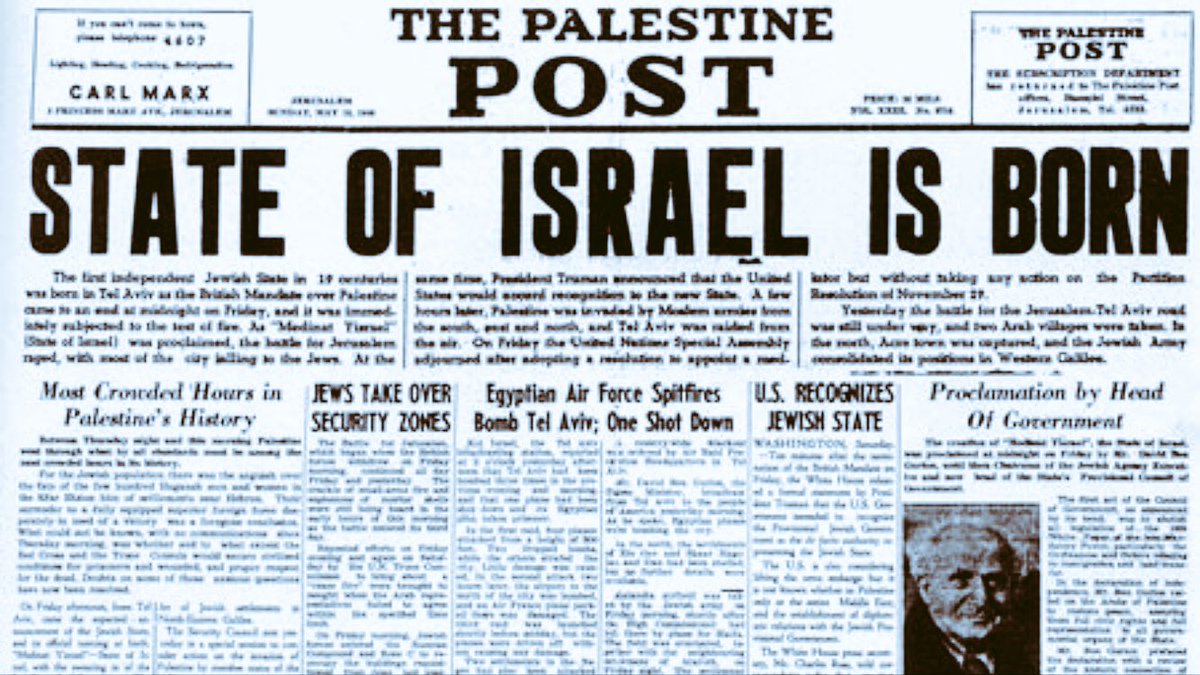 Photo 1948 >
Isaiah 66:8
“Who has heard such a thing? Who has seen such things? Shall the earth be made to give birth in one day? Or shall a nation be born at once? For as soon as Zion was in labor, She gave birth to her children”
“The Olivet Discourse” 
The Prophecy of Jesus
Matthew 24:1-44
1 Then Jesus went out and departed from the temple, and His disciples came up to show Him the buildings of the temple. 2 And Jesus said to them, "Do you not see all these things? Assuredly, I say to you, not one stone shall be left here upon another, that shall not be thrown down."
3 Now as He sat on the Mount of Olives, the disciples came to Him privately, saying, "Tell us, when will these things be? And what will be the sign of Your coming, and of the end of the age?" 4 And Jesus answered and said to them: "Take heed that no one deceives you.
5 For many will come in My name, saying, 'I am the Christ,' and will deceive many. 6 And you will hear of wars and rumors of wars. See that you are not troubled; for all these things must come to pass, but the end is not yet. 7 For nation will rise against nation, and kingdom against kingdom. And there will be famines, pestilences, and earthquakes in various places.
8 All these are the beginning of sorrows. 9 Then they will deliver you up to tribulation and kill you, and you will be hated by all nations for My name's sake. 10 And then many will be offended, will betray one another, and will hate one another. 11 Then many false prophets will rise up and deceive many. 12 And because lawlessness will abound, the love of many will grow cold. 13 But he who endures to the end shall be saved.
14 And this gospel of the kingdom will be preached in all the world as a witness to all the nations, and then the end will come. 15 "Therefore when you see the 'abomination of desolation,' spoken of by Daniel the prophet, standing in the holy place" (whoever reads, let him understand), 16 then let those who are in Judea flee to the mountains.
17 Let him who is on the housetop not go down to take anything out of his house. 18 And let him who is in the field not go back to get his clothes. 19 But woe to those who are pregnant and to those who are nursing babies in those days! 20 And pray that your flight may not be in winter or on the Sabbath.
21 For then there will be great tribulation, such as has not been since the beginning of the world until this time, no, nor ever shall be. 22 And unless those days were shortened, no flesh would be saved; but for the elect's sake those days will be shortened. 23 Then if anyone says to you, 'Look, here is the Christ!' or 'There!' do not believe it.
24 For false christs and false prophets will rise and show great signs and wonders to deceive, if possible, even the elect. 25 See, I have told you beforehand. 26 Therefore if they say to you, 'Look, He is in the desert!' do not go out; or 'Look, He is in the inner rooms!' do not believe it. 27 For as the lightning comes from the east and flashes to the west, so also will the coming of the Son of Man be.
28 For wherever the carcass is, there the eagles will be gathered together. 29 "Immediately after the tribulation of those days the sun will be darkened, and the moon will not give its light; the stars will fall from heaven, and the powers of the heavens will be shaken.
30 Then the sign of the Son of Man will appear in heaven, and then all the tribes of the earth will mourn, and they will see the Son of Man coming on the clouds of heaven with power and great glory.
31 And He will send His angels with a great sound of a trumpet, and they will gather together His elect from the four winds, from one end of heaven to the other. 32 "Now learn this parable from the fig tree: When its branch has already become tender and puts forth leaves, you know that summer is near.
33 So you also, when you see all these things, know that it is near--at the doors! 34 Assuredly, I say to you, this generation will by no means pass away till all these things take place. 35 Heaven and earth will pass away, but My words will by no means pass away.
36 "But of that day and hour no one knows, not even the angels of heaven, but My Father only. 37 But as the days of Noah were, so also will the coming of the Son of Man be. 38 For as in the days before the flood, they were eating and drinking, marrying and giving in marriage, until the day that Noah entered the ark,
39 and did not know until the flood came and took them all away, so also will the coming of the Son of Man be. 40 Then two men will be in the field: one will be taken and the other left. 41 Two women will be grinding at the mill: one will be taken and the other left. 42 Watch therefore, for you do not know what hour your Lord is coming.
43 But know this, that if the master of the house had known what hour the thief would come, he would have watched and not allowed his house to be broken into. 44 Therefore you also be ready, for the Son of Man is coming at an hour you do not expect.
What is a Shemitah
Deuteronomy 15:1-2
1 "At the end of every seven years you shall grant a release of debts. 2 And this is the form of the release: Every creditor who has lent anything to his neighbor shall release it; he shall not require it of his neighbor or his brother, because it is called the LORD's release.
Historical Dates & Events on a New Shemitah Cycle
586 B.C. The Babylonian Army destroyed the First Temple
70 AC The Romans destroyed Jerusalem
July 28, 1914, World War 1
1948 The Holocaust
1967 The Vietnam War
2001 The First Intifada in Israel
2008 The Great Worldwide Market Crash
2014-2015 The Blood Moons 
Announcing the Tribulation
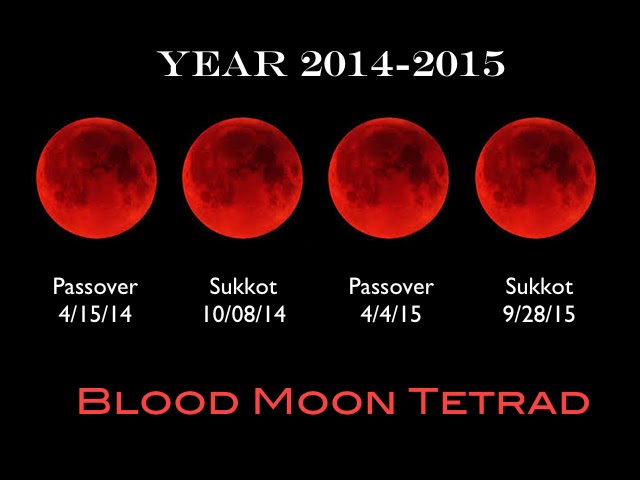 2022 The Feast of Trumpets / Rosh Shoshana. The possible start of the Tribulation and a Rapture Alert/Watch
Shemitah Cycle Chart>
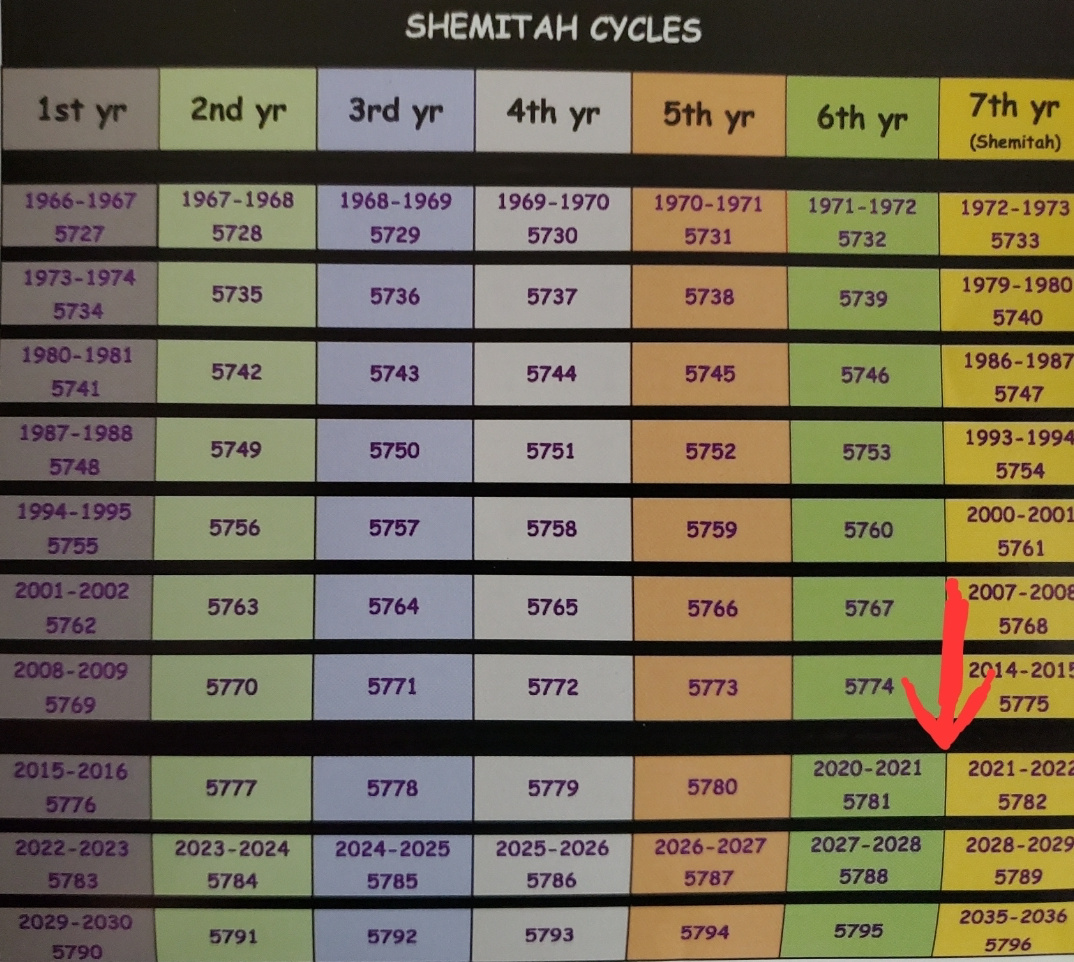 Psalm 102:12-16
2 But You, O LORD, shall endure forever, And the remembrance of Your name to all generations. 13 You will arise and have mercy on Zion; For the time to favor her, Yes, the set time, has come. 14 For Your servants take pleasure in her stones, And show favor to her dust. 15 So the nations shall fear the name of the LORD, And all the kings of the earth Your glory. 16 For the LORD shall build up Zion; He shall appear in His glory.
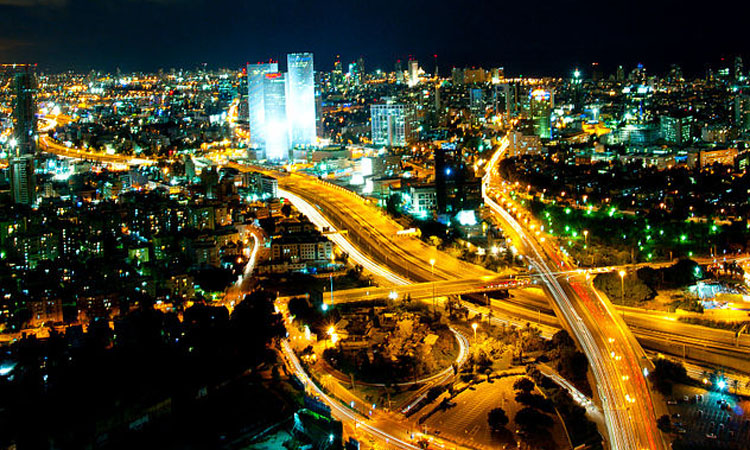 What is repentance?
The Definition
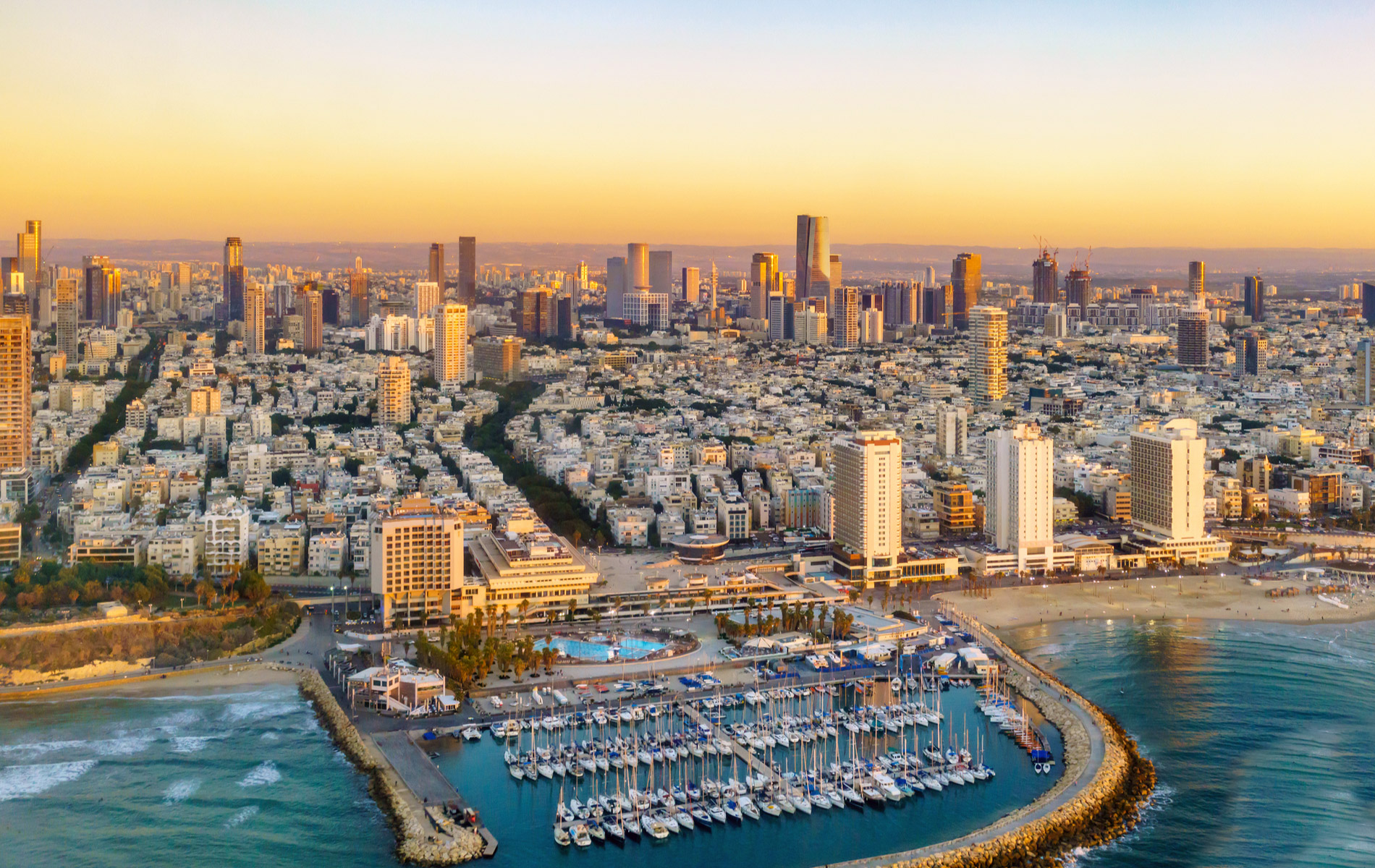 In the New Testament, repentance includes recognition of sin, godly sorrow for that sin, and a commitment to change direction. Regret, grief, and remorse accompany repentance but are not evidence of it if there is no change in behavior
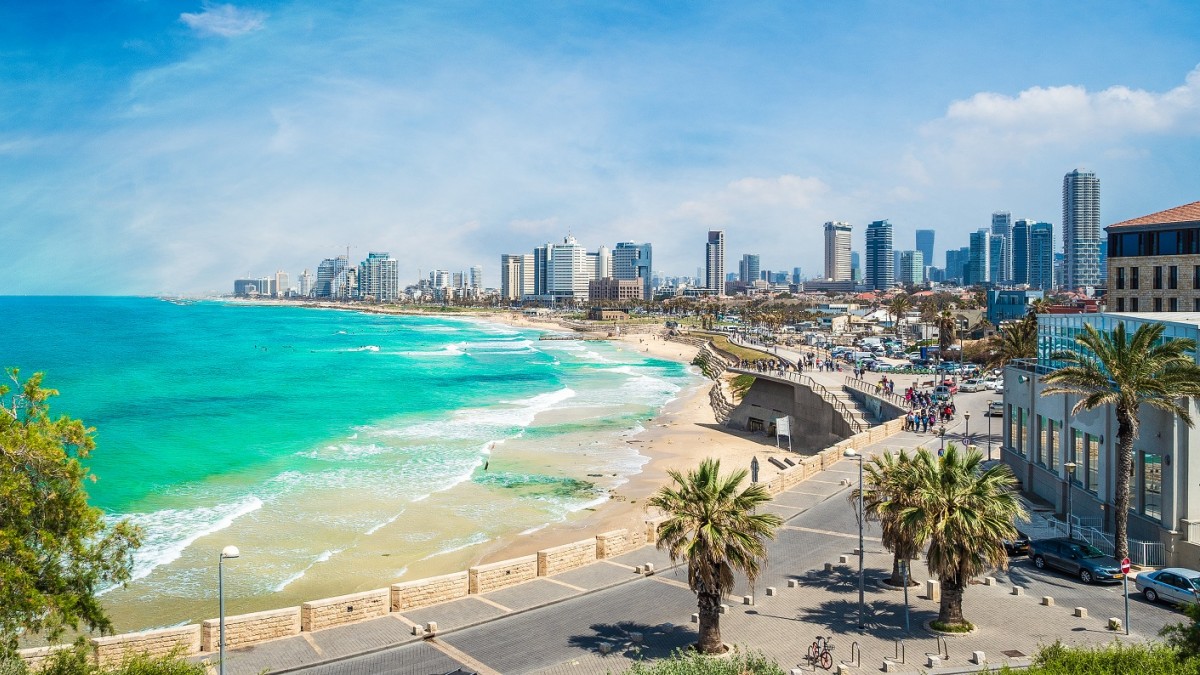 In the Old Testament, the Hebrew word for repentance is “turn.”
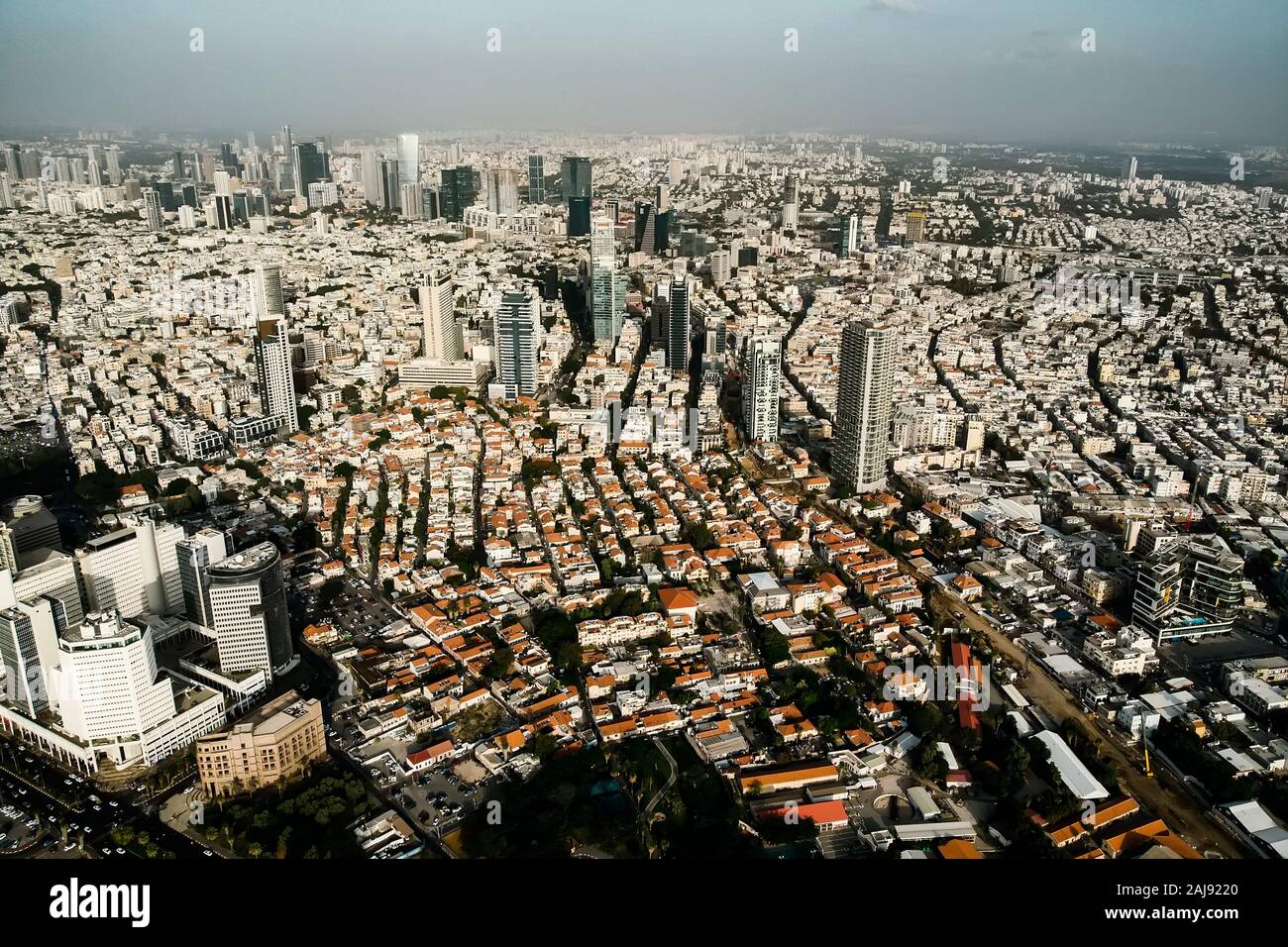 John 20:31
but these are written that you may believe that Jesus is the Christ, the Son of God, and that believing you may have life in His name.
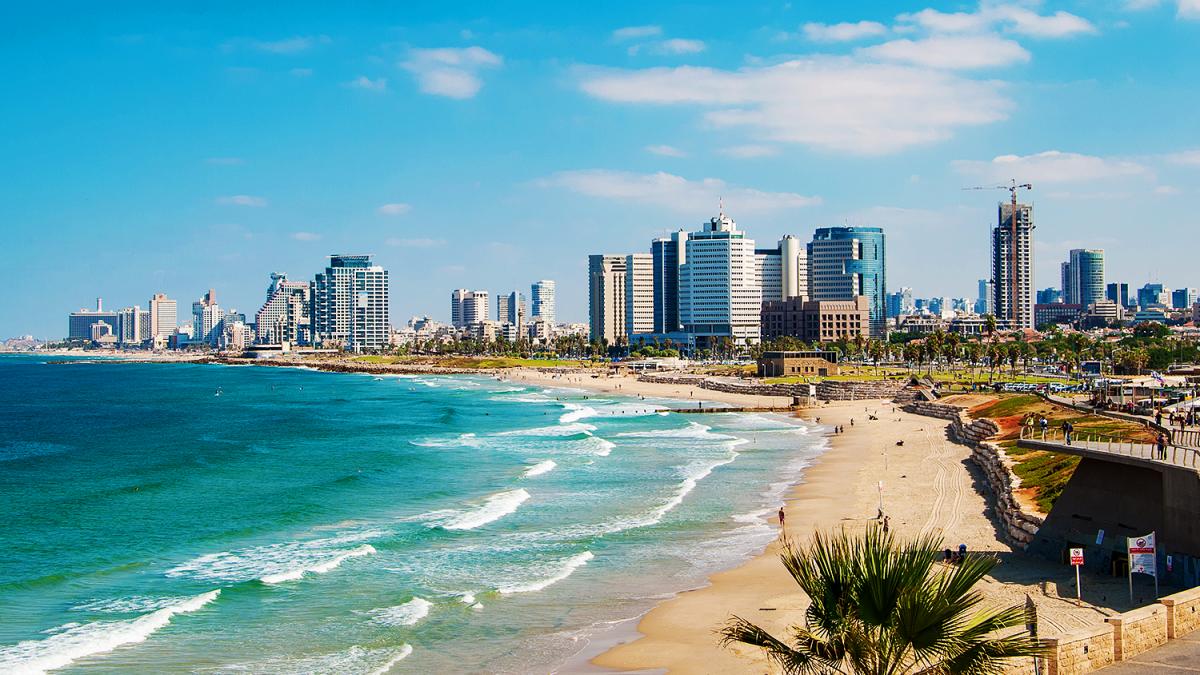 Romans 6:4
Therefore we were buried with Him through baptism into death, that just as Christ was raised from the dead by the glory of the Father, even so we also should walk in newness of life.
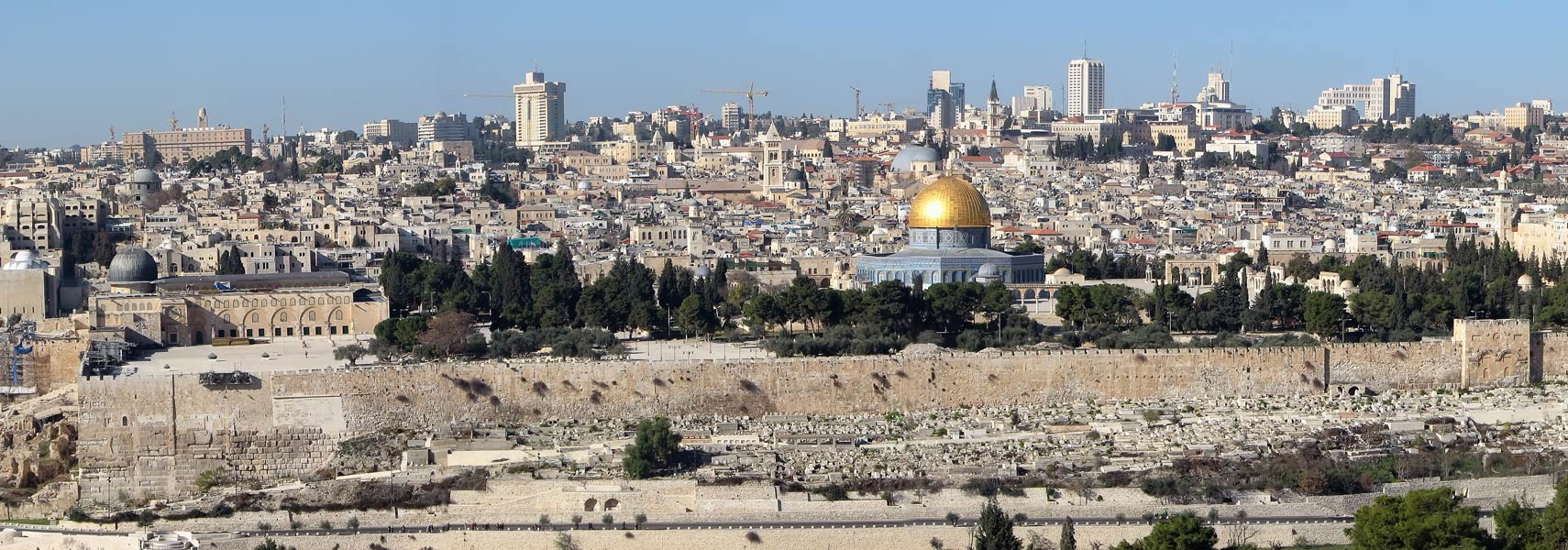 1 Thessalonians 4:13-18
13 But I do not want you to be ignorant, brethren, concerning those who have fallen asleep, lest you sorrow as others who have no hope. 14 For if we believe that Jesus died and rose again, even so God will bring with Him those who sleep in Jesus.
15 For this we say to you by the word of the Lord, that we who are alive and remain until the coming of the Lord will by no means precede those who are asleep. 16 For the Lord Himself will descend from heaven with a shout, with the voice of an archangel, and with the trumpet of God. And the dead in Christ will rise first.
17 Then we who are alive and remain shall be caught up together with them in the clouds to meet the Lord in the air. And thus we shall always be with the Lord. 18 Therefore comfort one another with these words.
1 Corinthians 15:50-54
50 Now this I say, brethren, that flesh and blood cannot inherit the kingdom of God; nor does corruption inherit incorruption. 51 Behold, I tell you a mystery: We shall not all sleep, but we shall all be changed-- 52 in a moment, in the twinkling of an eye, at the last trumpet. For the trumpet will sound, and the dead will be raised incorruptible, and we shall be changed.
53 For this corruptible must put on incorruption, and this mortal must put on immortality. 54 So when this corruptible has put on incorruption, and this mortal has put on immortality, then shall be brought to pass the saying that is written: "Death is swallowed up in victory."
20 Again, when a righteous man turns from his righteousness and commits iniquity, and I lay a stumbling block before him, he shall die; because you did not give him warning, he shall die in his sin, and his righteousness which he has done shall not be remembered; but his blood I will require at your hand.
Acts 2:38-39
38 Then Peter said to them, "Repent, and let every one of you be baptized in the name of Jesus Christ for the remission of sins; and you shall receive the gift of the Holy Spirit. 39 For the promise is to you and to your children, and to all who are afar off, as many as the Lord our God will call."
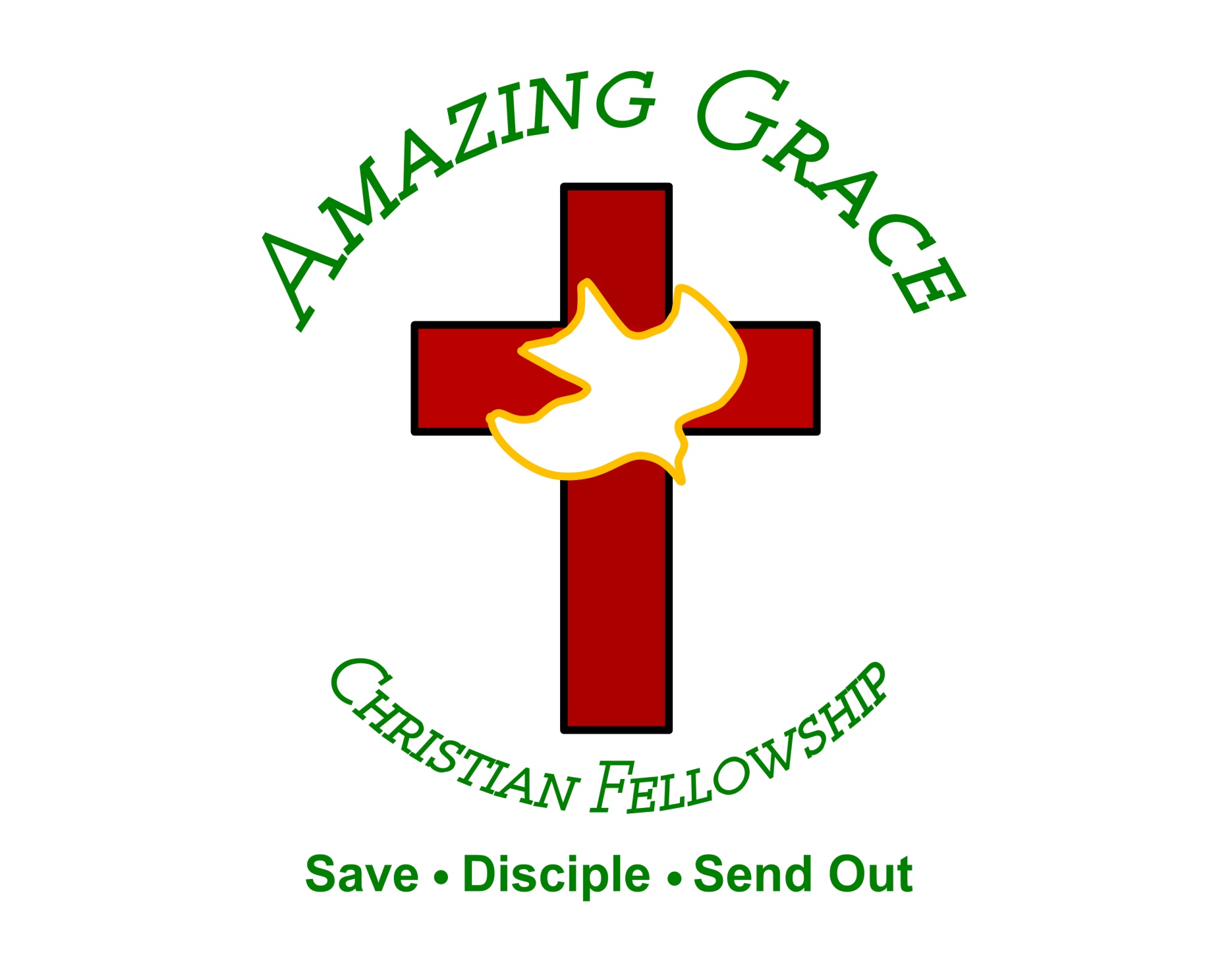